規定審議会について
２０２１年４月１７日　　
パストガバナー　　工藤　武重
規定審議会（COL）
ロータリーの唯一の立法機関 （RI定款第10条第1節）
　　　審議会は、ロータリーの組織運営にクラブの声を
　　　反映させる機会です　(My Rotaryの審議会のサイトから)
 ３年に１度、アメリカのシカゴで開催
 世界中の５００を超える全ての地区から、
  各地区1名の代表議員が参加（投票権を持つのは
  代表議員だけ，RIの役員には投票権はない）
規定審議会で審議される案件
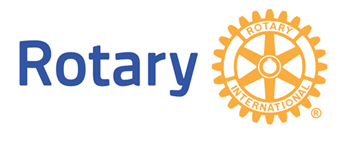 規定審議会で審議される案件を総称して「立法案」といい，制定案と見解表明案がある
■ 制定案　組織規定を改正しようとするもの
        ＊組織規定→RI定款，RI細則及び標準ロータリークラブ
                             定款の３つ
　　　     ＊提案者→クラブ，地区大会，規定審議会，RI理事会
                             及びRIBI審議会または大会
■ 見解表明案　RIの立場を表明するもの
          ＊提案者→RI理事会のみ
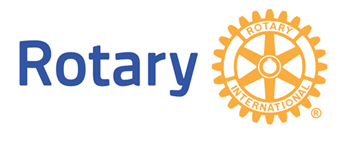 最近の規定審議会から（その１）
2010年　規定審議会
　・Eクラブを正式なクラブとして認める
　・「新世代奉仕」を奉仕の第5部門とする
2013年　規定審議会
　・会員身分の制限を緩和（仕事をしていない人に入会資格を認める）
　・奉仕プロジェクトへの参加を例会出席と同等と認める
　・RI理事会が地区の境界を変更する場合として，地区内の会員数を
　　1200名未満から1100名未満とする
2016年　規定審議会
　・従来の規定審議会を，規定審議会（制定案を直接会合で審議する）と
　　決議審議会（RI理事会への要請を内容とする決議案を毎年１回電子投票
　　で審議する）に分離する
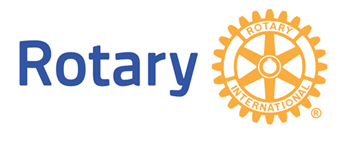 最近の規定審議会から （その２）
2016年　規定審議会（つづき）
　・柔軟性の導入（会員身分，例会の持ち方，出席について，標準
　　ロータリークラブ定款に従わないクラブ細則を認める）
　　　→例会は月2回以上でよく，オンライン形式でもよい
 2019年　規定審議会
　・ローターアクトクラブにRI加盟を認める
　　　→RIはロータリークラブとローターアクトクラブを会員とする組織となる
　・例会を欠席したときのメークアップ期間を「同年度内」とする
　・職業分類の制限（1業種5名まで）を撤廃する
　・規定審議会の改革
      →RI理事会提出の緊急制定案を決議審議会（電子投票）で審議する
　　　→制定案の事前審議「２０％・８０％ルール」の採用
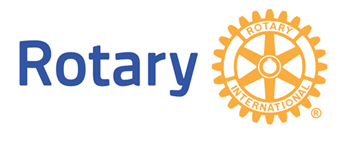 決議審議会（COR:Council on Resolutions）
毎年10月から11月にかけてオンラインで開催される
審議はなく、WEB上で投票が行われる

決議案
　　決議案とは、組織規定文書に記載されていることがらの
　　　範囲外で、RI理事会またはロータリー財団管理
　　　委員会による決定を求めるもの
　　地域的または運営的な事柄に関するものより、
　　　ロータリー世界に影響を与えるものが理想とされる
2022年規定審議会
2022年 規定審議会に提出する制定案
　　→ 地区やクラブの制定案は，2020年12月31日で締め切られた
　　→ RI理事会が提案する制定案の締め切りは2021年12月31日
    → 日本の34地区とクラブから現時点で35件提出されている
　　　　前回2019年規定審議会では，日本の地区・クラブから30件
　　　　提案され，世界の国の中で最も多かったので，日本の地区・クラ
　　　　ブの関心は高いといえる
　　→ これらの制定案はすべて20％ー80％ルールにより，2021年決議
　　　　審議会に上程され，賛成表が20%未満だと規定審議会に回付
　　　　されない
日本の地区・クラブが提出した制定案（その１）
クラブからガバナーへの出席報告義務を廃止する件【３件】
　　→クラブ運営の柔軟性が推奨され，例会開催数もまちまちであること
       から，クラブに月次出席報告を求める必要性は薄れたとして廃止する
欠席のメークアップに関する規定を改正する件【４件】
　　→例会に欠席したときのメークアップ期間を短縮する（2019規定
　　　審議会改正前の例会の前後14日間とか，半年間とするとかの
　　　案が提案されている）
雑誌購読義務を選択に改める件
　　→雑誌の購読について，有料購読(印刷版か電子版を選択)または
　　　　雑誌維持費用の支払うかを選択するものとする
日本の地区・クラブが提出した制定案（その２）
事務総長の任期に関する規定を改正する件【４件】
　　→RI事務総長の任期を通算１０年または８年までとする
 地区の境界の廃止と変更に関する規定を改正する件
　　→クラブ数が20またはロータリアンの数が1,100名未満の　　　　
　　　地区のクラブを近隣地区に編入又は統合できるものとし，
　　　あるいはクラブ数が100またはロータリアンの数が6,400名を
　　　上回る地区を分割することができるものとして，地区の統合・分割の
　　　いずれの場合もクラブ数，会員数の両方に基準を設けるものとする
規定審議会後の流れ
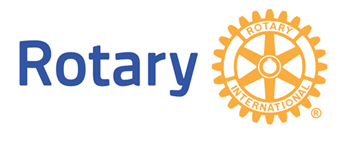 結果報告・・・・閉会１０日以内（当日HP上で公開）
報告書送付・・閉会２か月以内
反対投票締め切り・・報告書送付より２か月以内
　　　反対投票が５%未満・・効力が確定
　　　反対投票が５%以上・・効力の一時停止
（一時保留の場合）全クラブによる郵便投票
　　　反対投票が半数未満・・・効力復活
　　　反対投票が過半数・・・・・無効確定
■効力が確定した制定案は７月１日から有効
　　　2022年の手続要覧に掲載
ご清聴ありがとうございました